Viabilité des projets de microfermes maraîchères biologiques
Support de formation
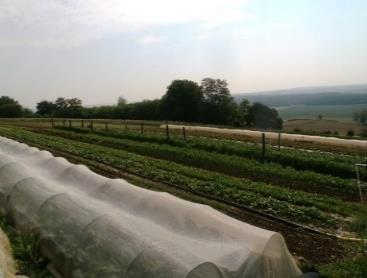 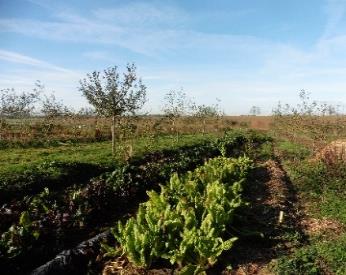 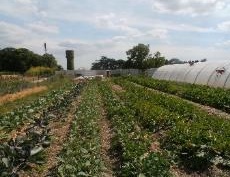 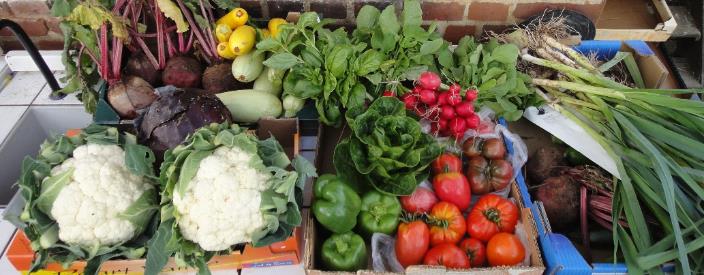 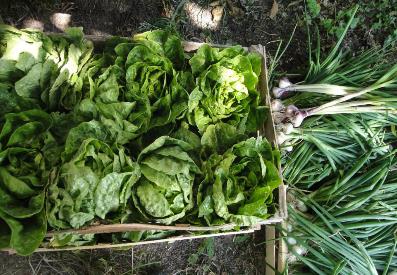 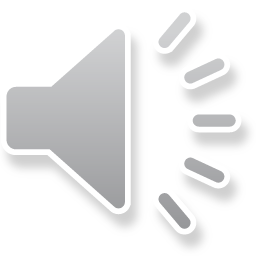 Kevin Morel
1
Ce document fait l’objet d’une license Creative Commons.  Pour les conditions d’utilisation, se référer à : https://creativecommons.org.
La plupart des photos de microfermes ont été prises par Kevin Morel.
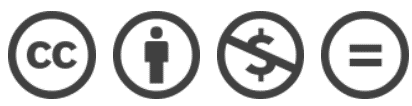 La majeure partie du contenu de cette présentation provient de recherches menées dans le cadre d’une thèse réalisée de 2014 à 2016 à UMR SADAPT, INRA, AgroParisTech, Université Paris-Saclay, financée par la Région Ile-De-France (DIM ASTREA).
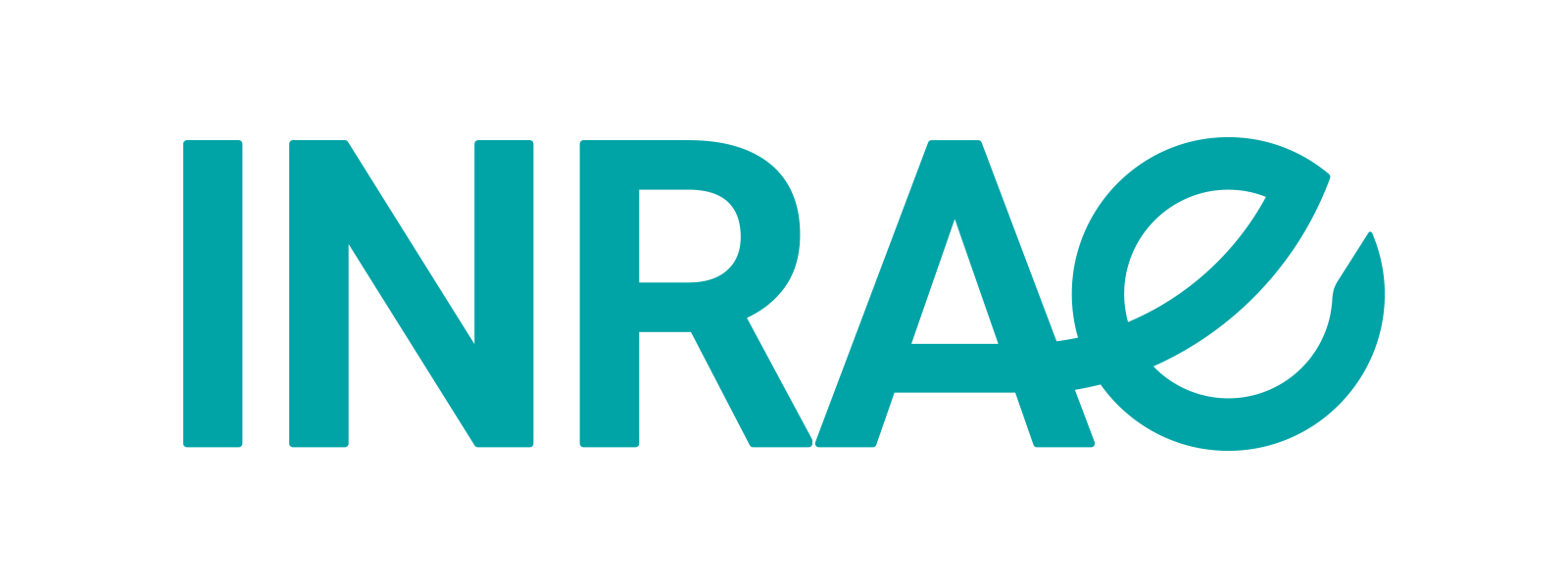 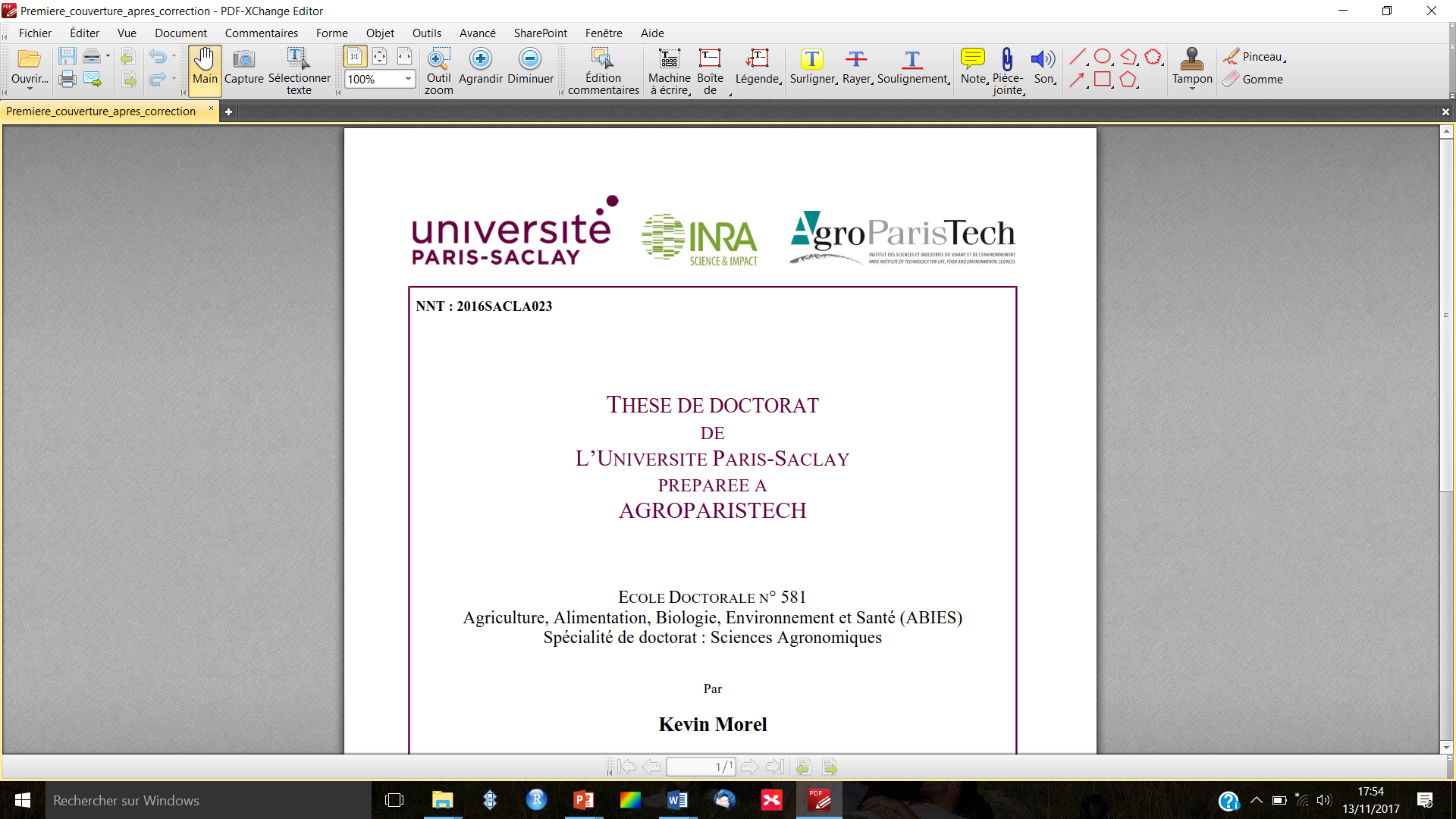 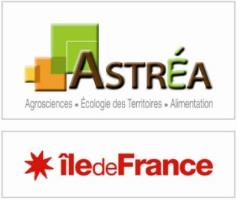 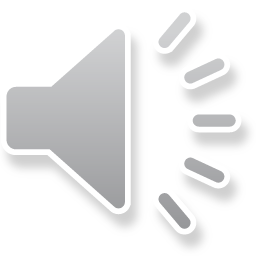 2
Penser le projet de microferme dans sa globalité

Résultats de la thèse de Kevin Morel
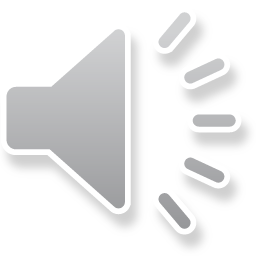 3
UNE THESE SUR 20 MICROFERMES
20 cas d’étude en milieu rural France
Fermes jeunes (- de 10 ans)
Combinaison d’entretiens et de modélisation.

Participation forte des acteurs de terrain.
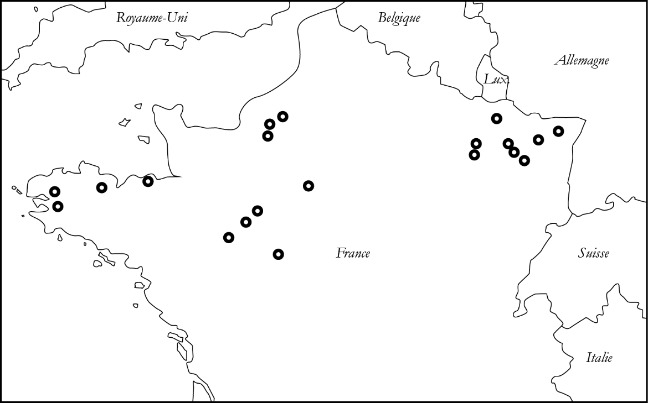 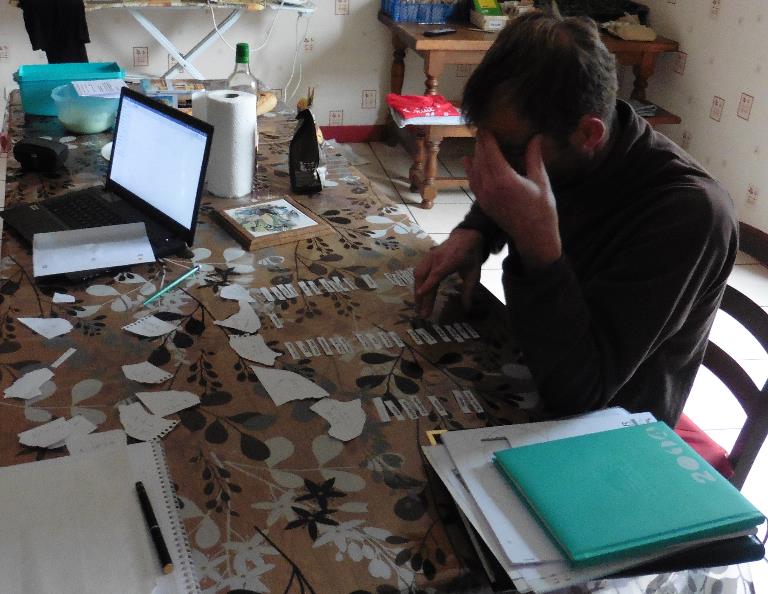 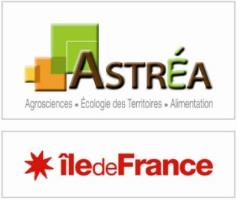 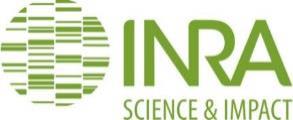 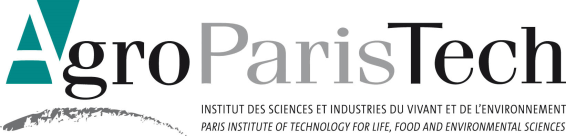 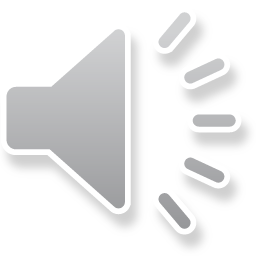 4
[Speaker Notes: Insister sur la nécessité de pouver en particulier la dimension économique car difficulté à l’installation, considérées comme utopiques, difficulté d’avoir des emprunts bancaires et d’être pris au sérieux dans processus d’installation]
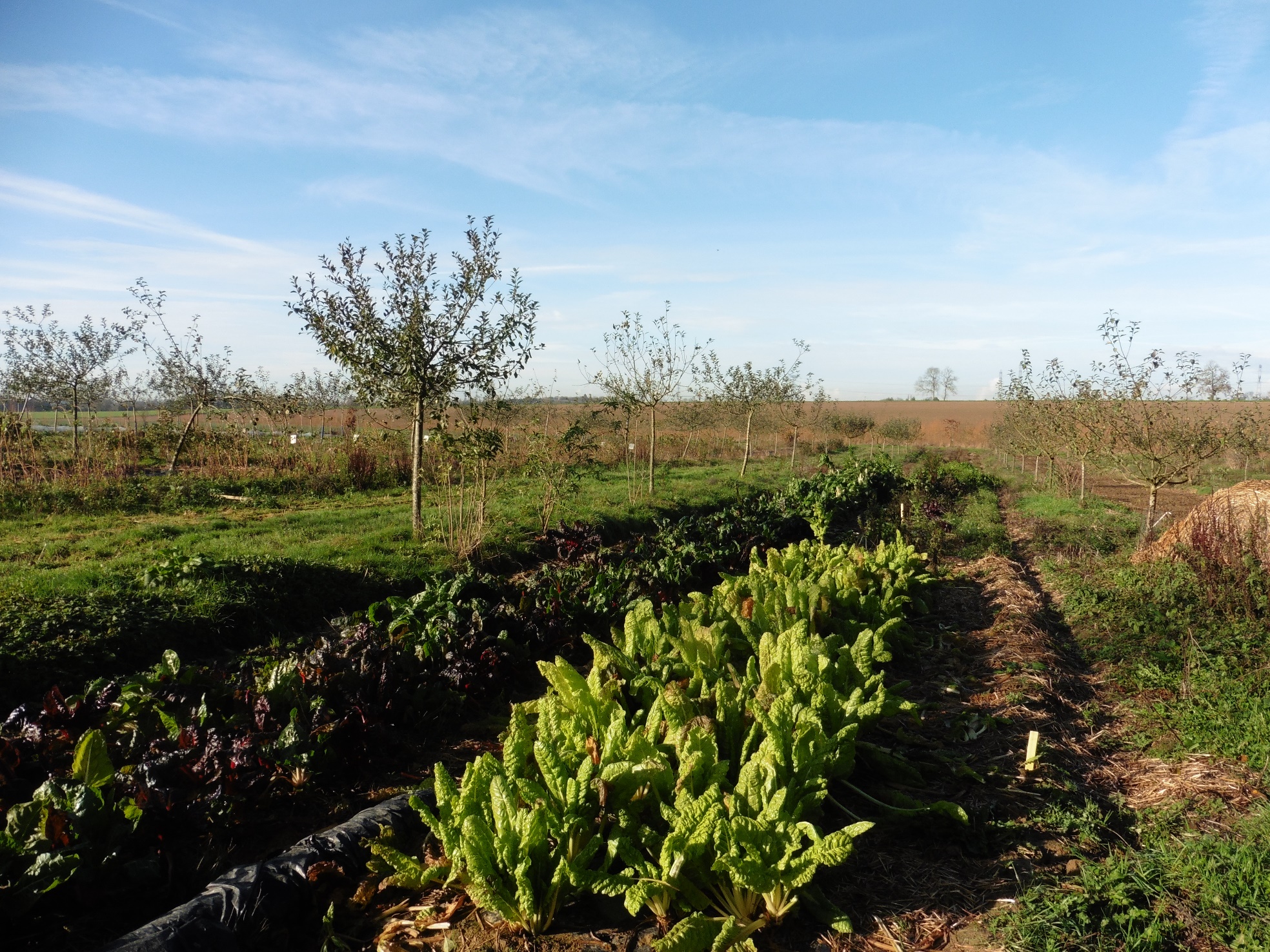 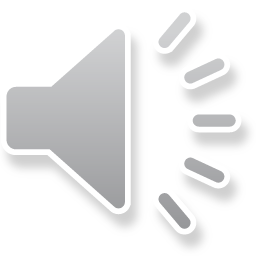 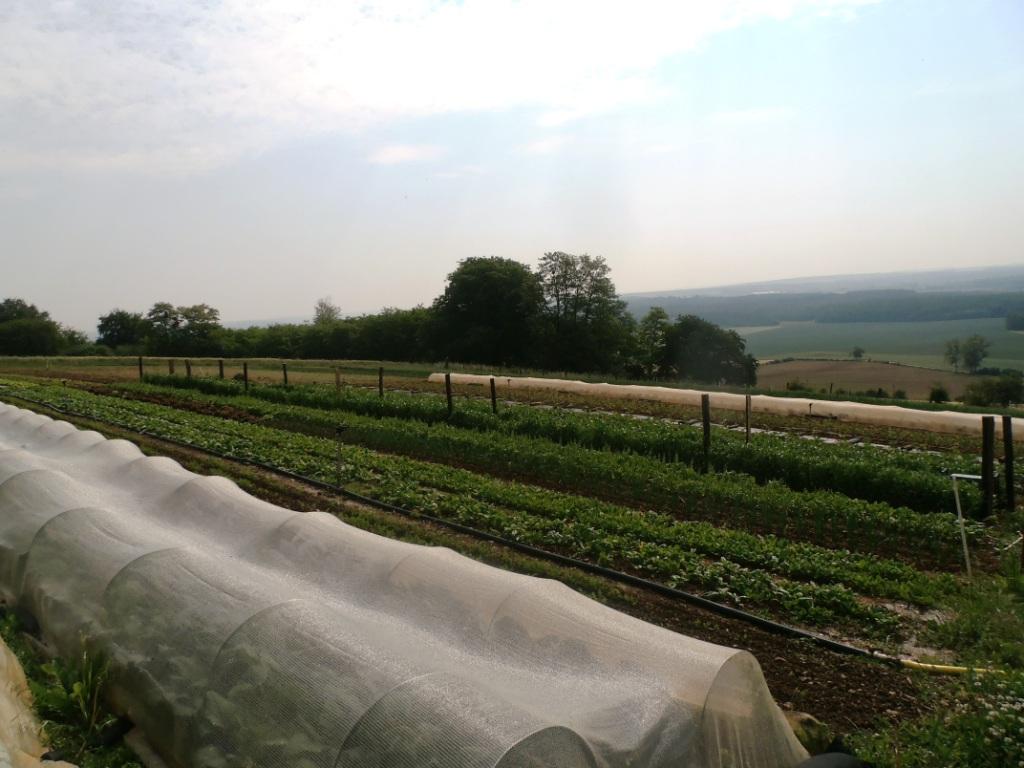 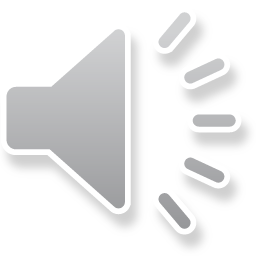 6
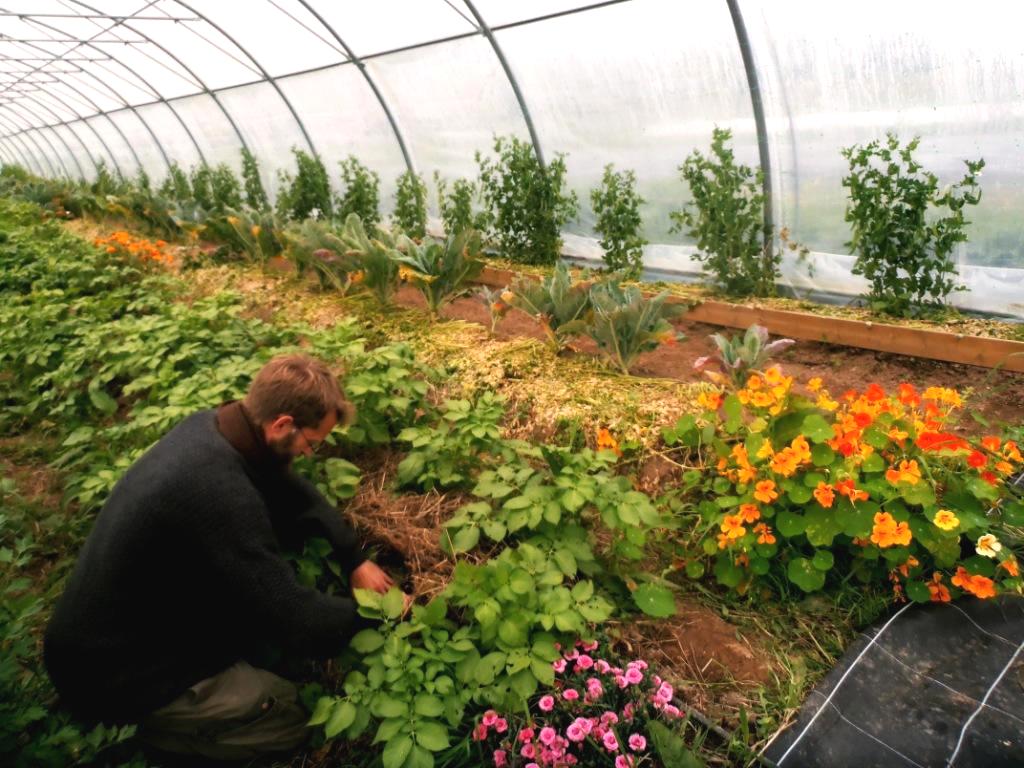 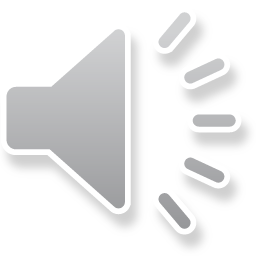 7
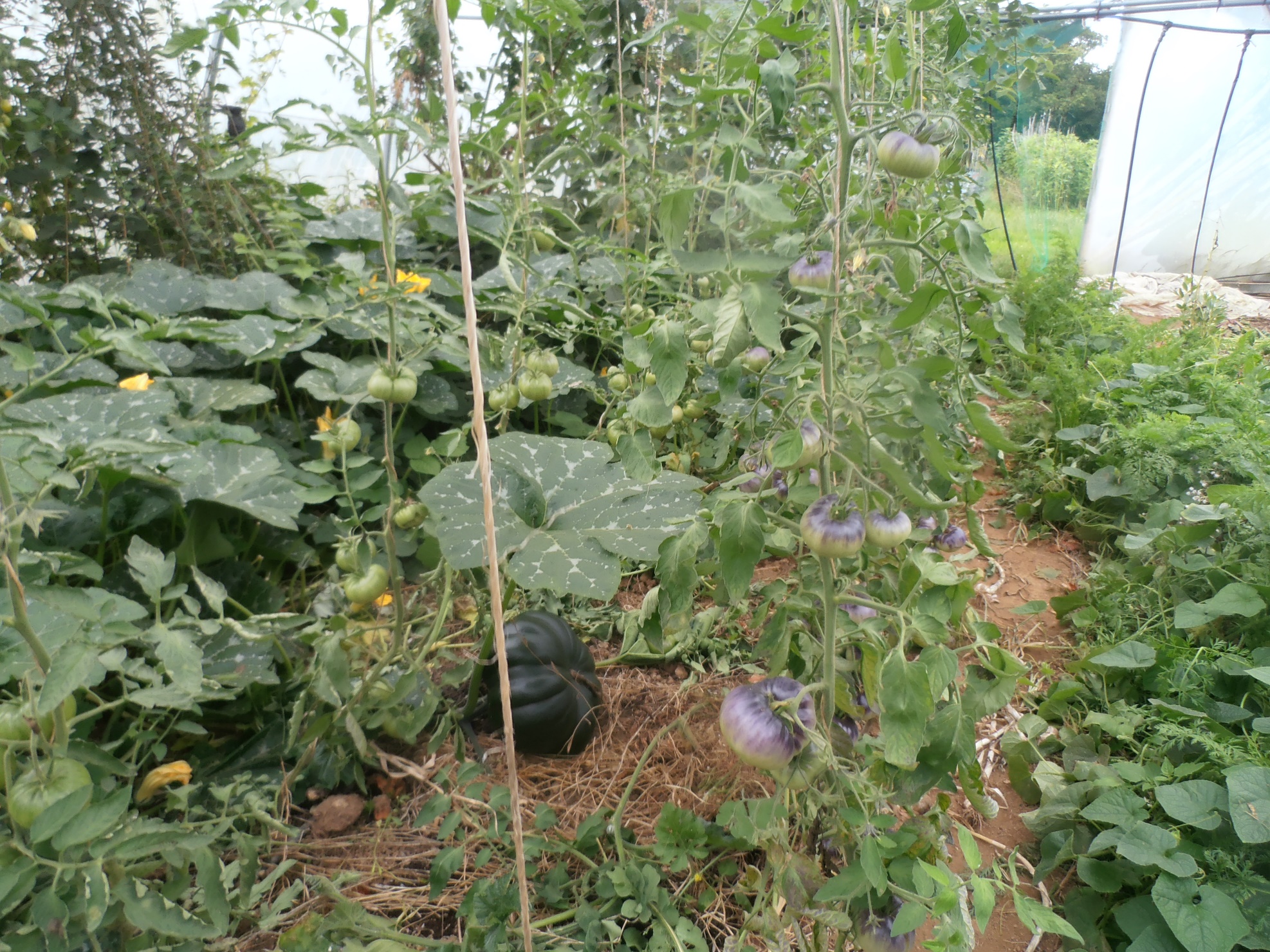 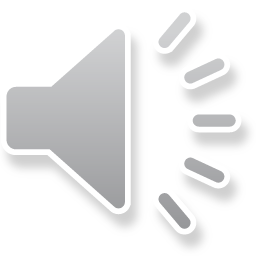 8
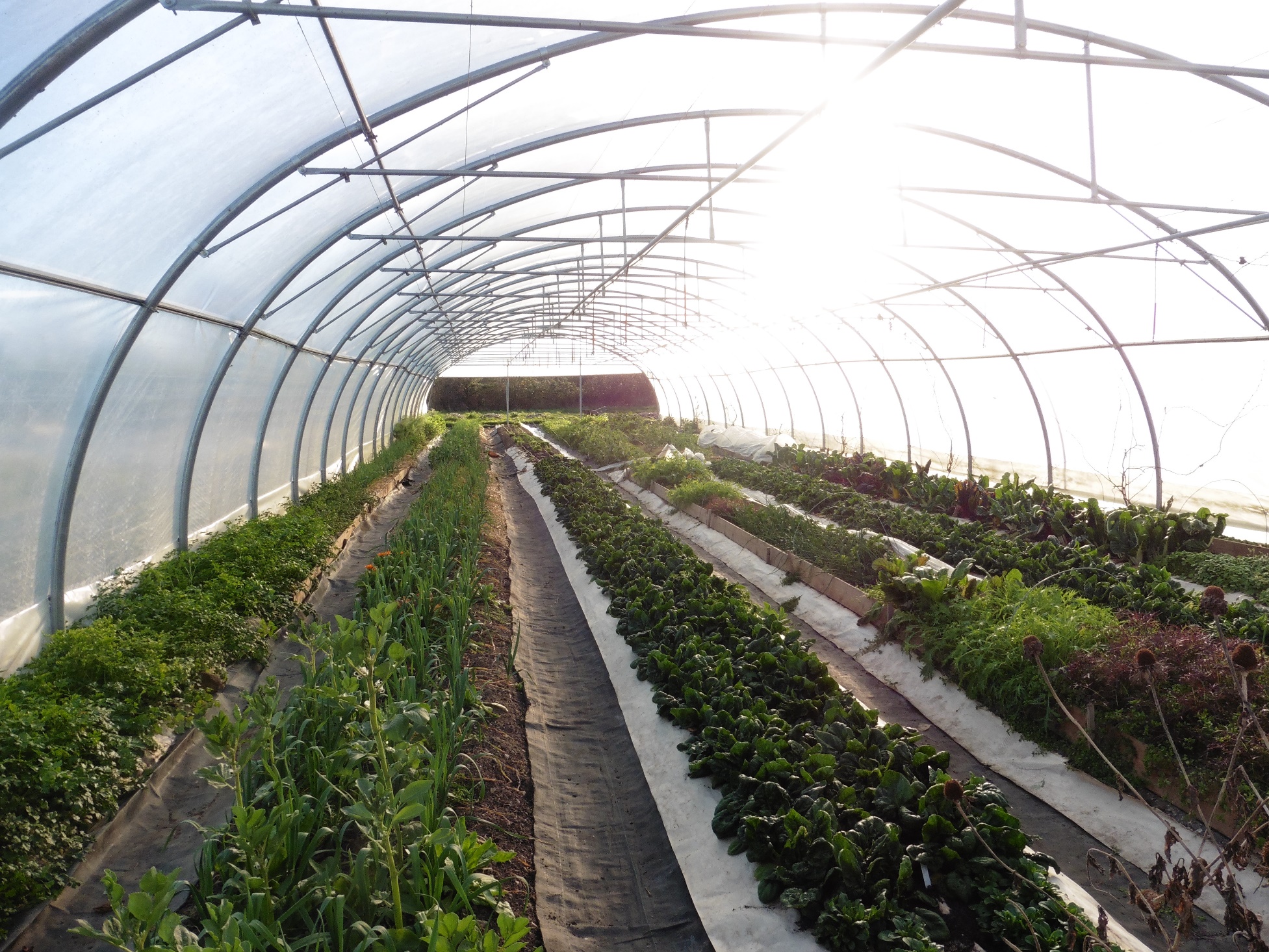 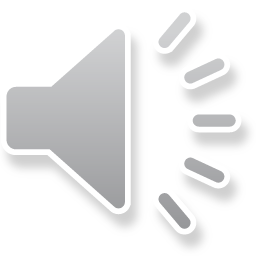 9
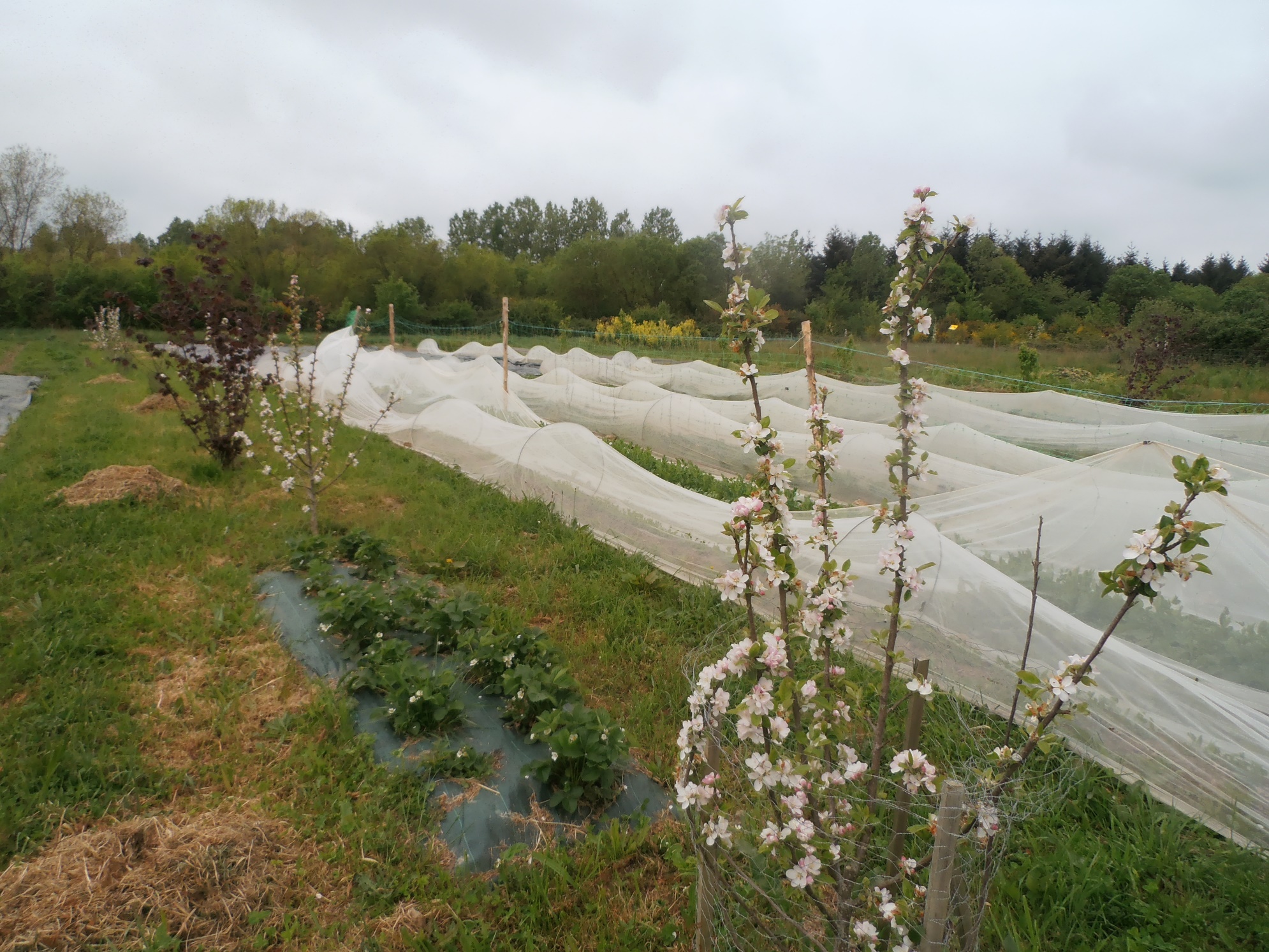 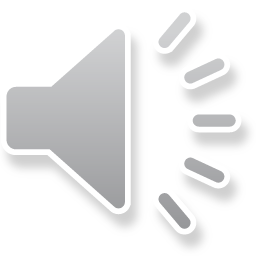 10
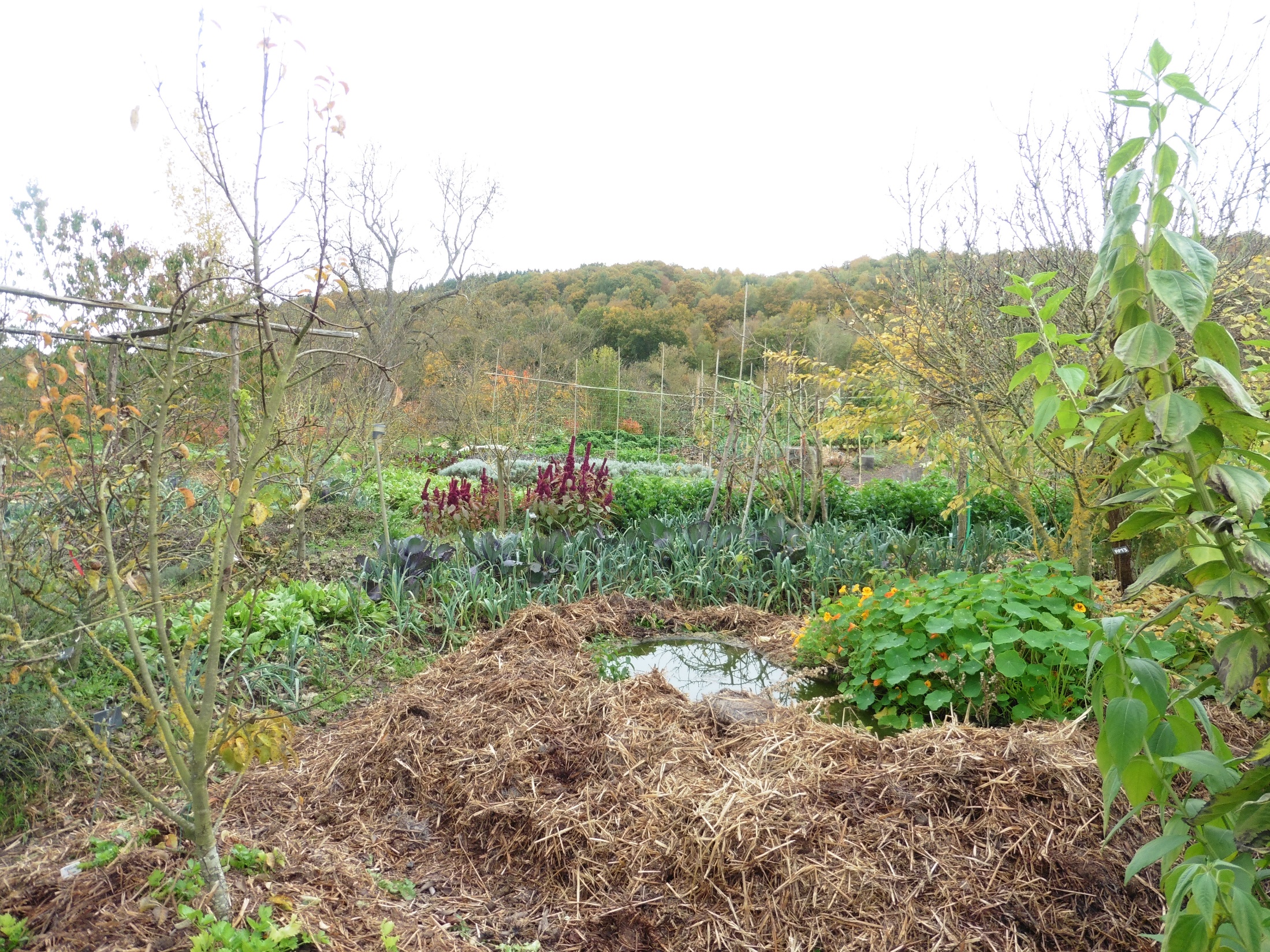 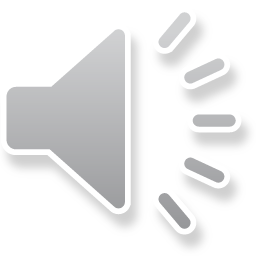 11
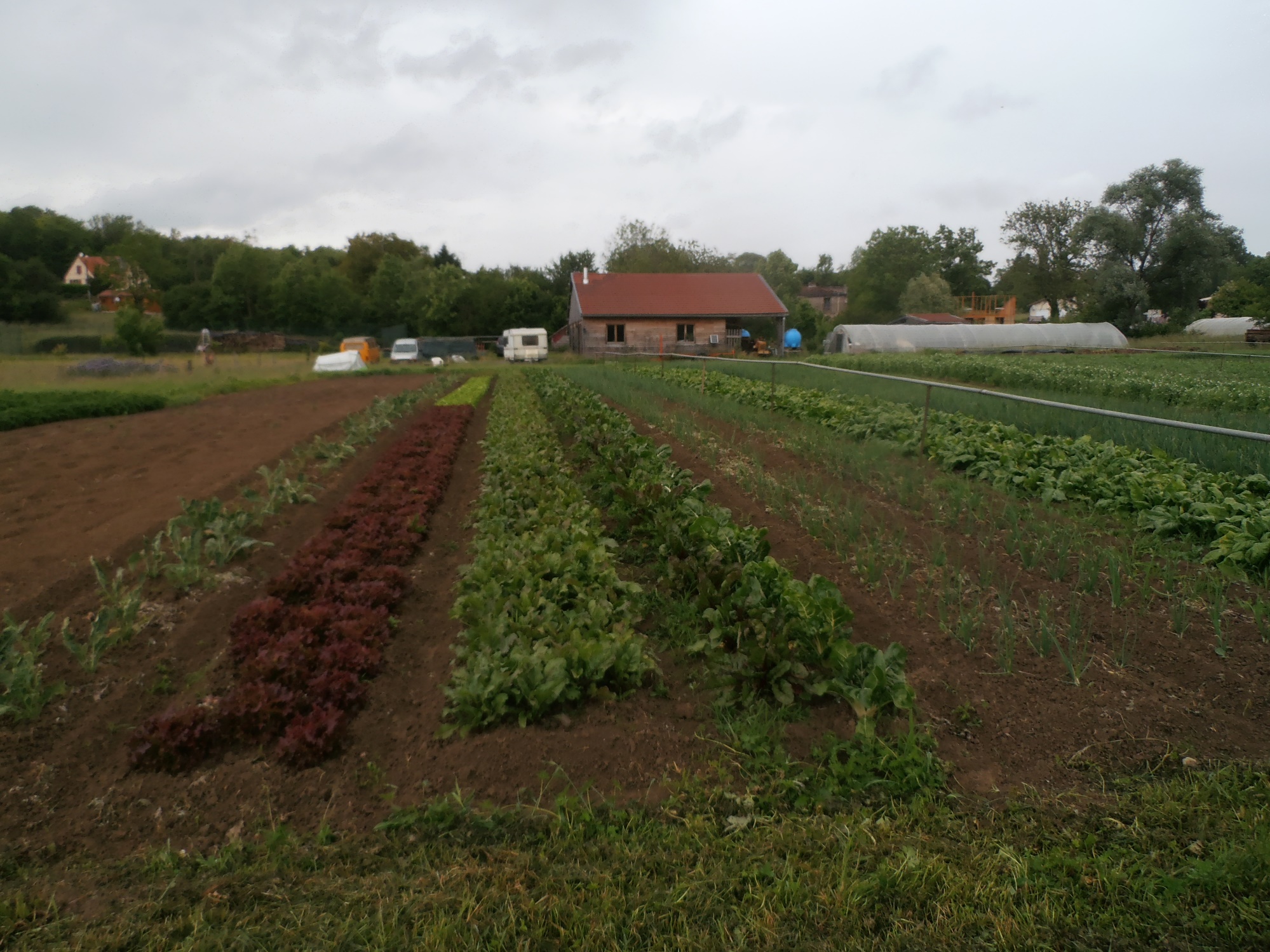 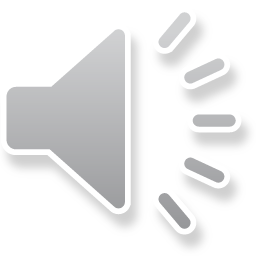 12
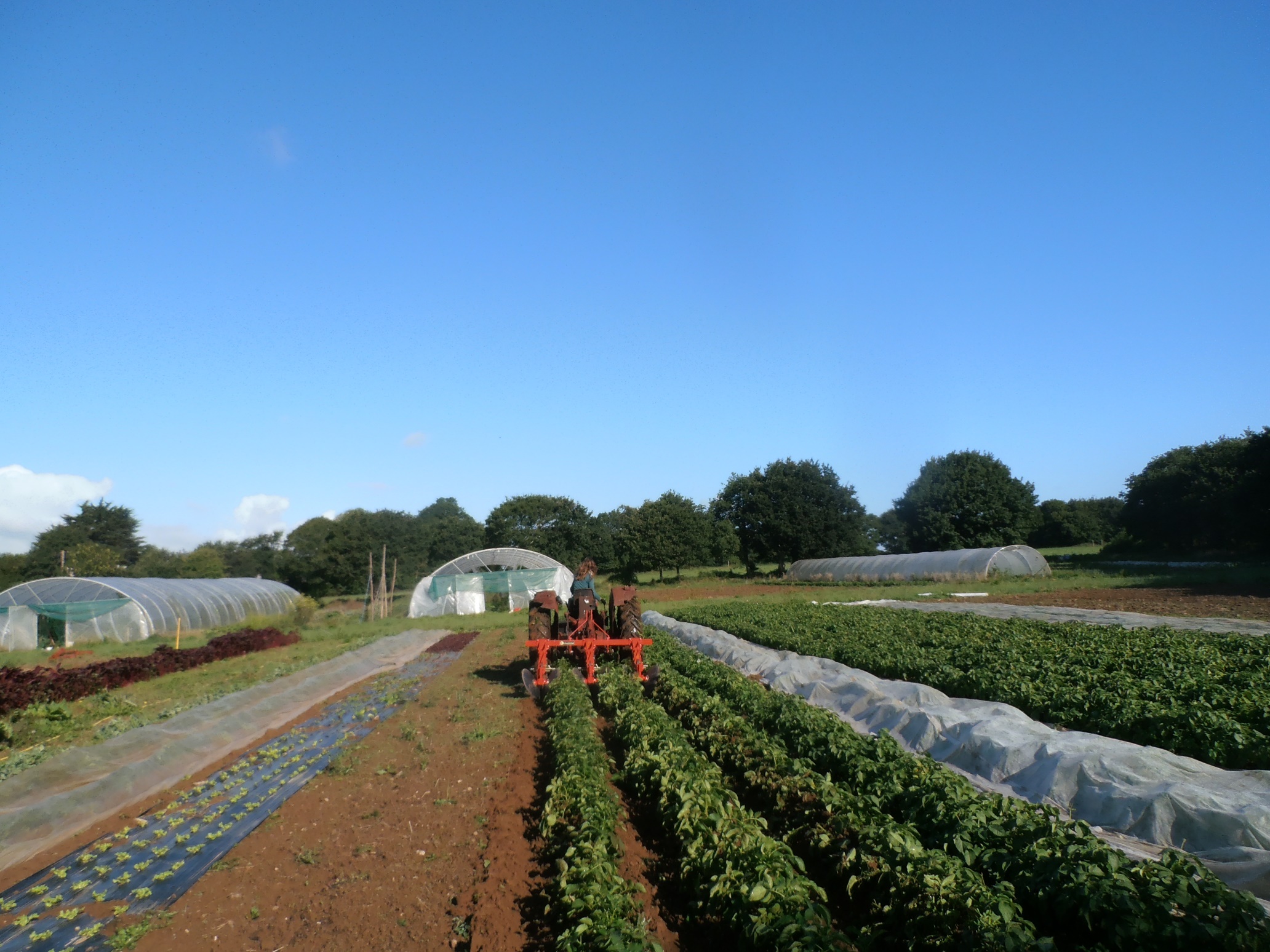 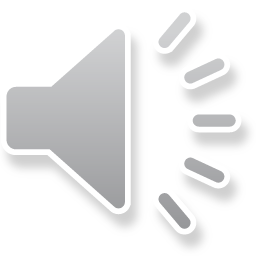 13
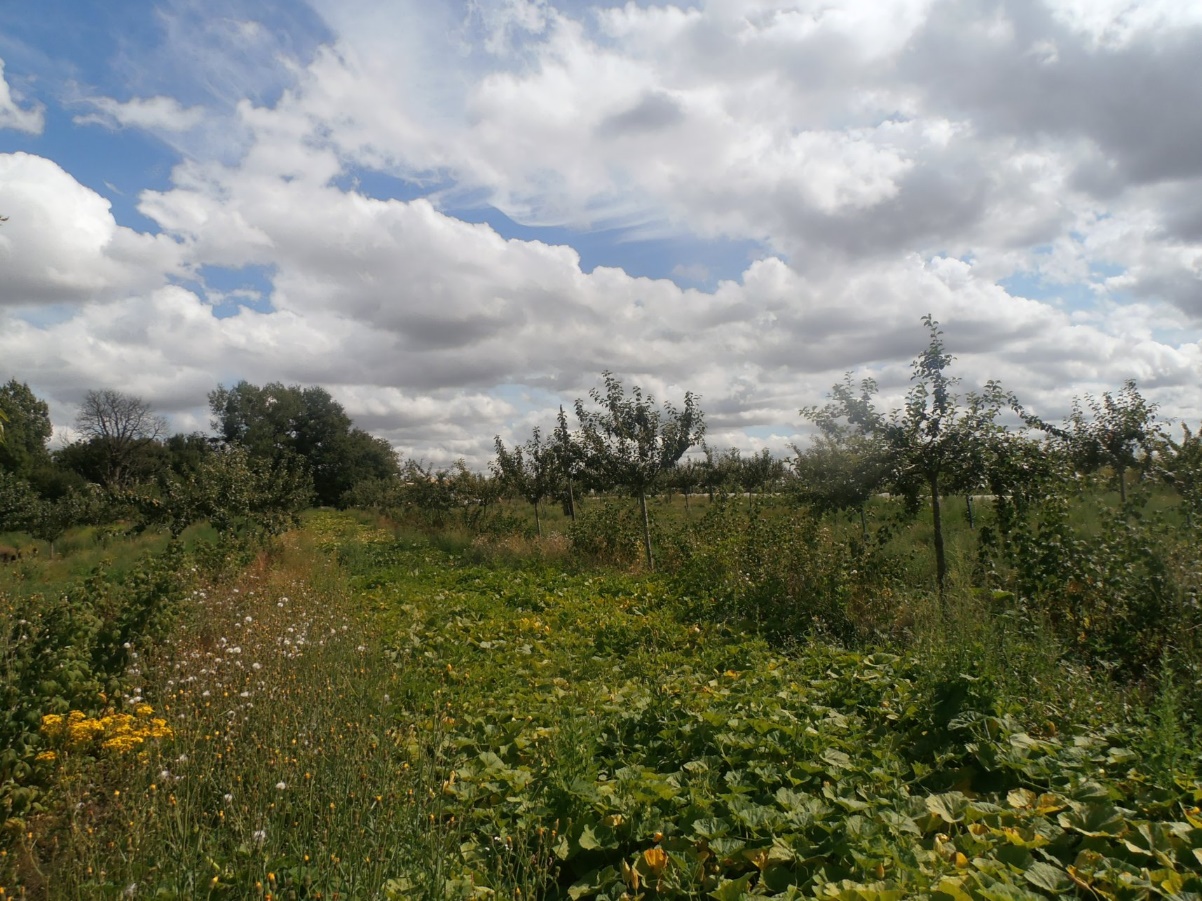 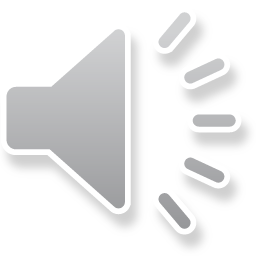 14
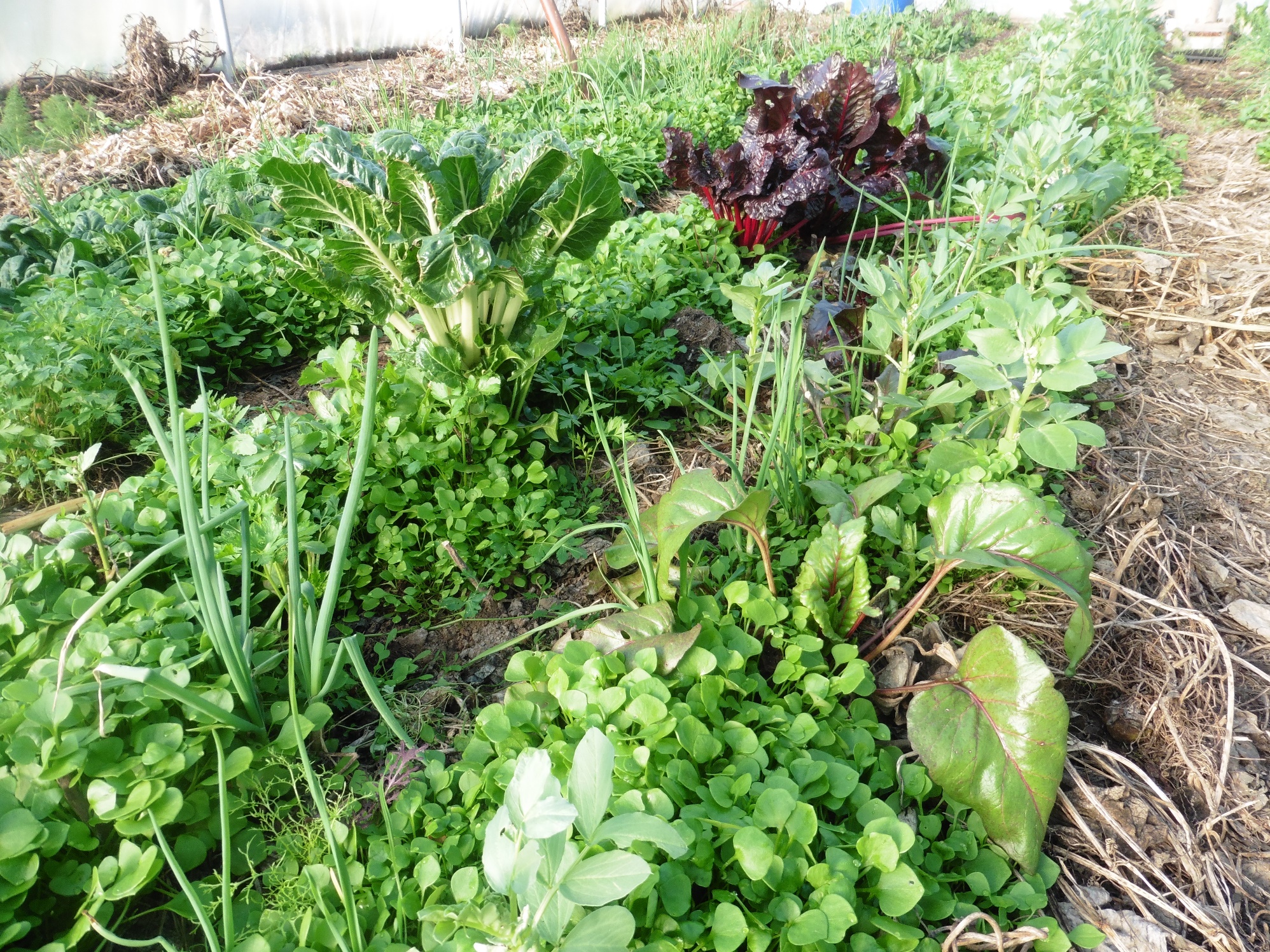 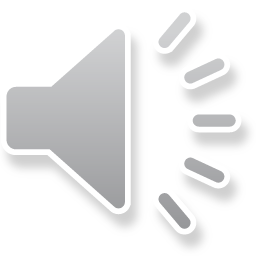 15
UNE GRANDE DIVERSITE DE MICROFERMES
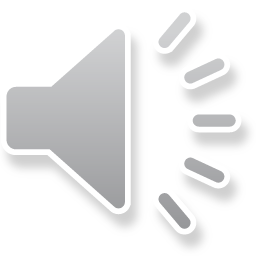 16
DES PROFILS HUMAINS VARIÉS
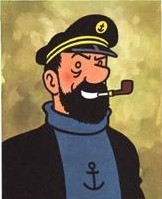 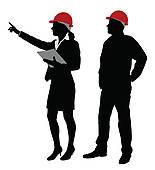 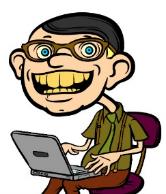 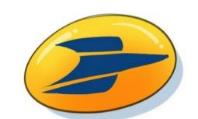 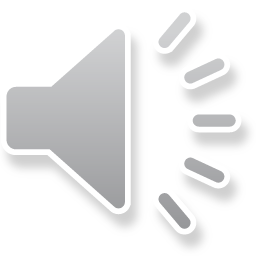 17
DIVERSITE DES CHOIX STRATÉGIQUES
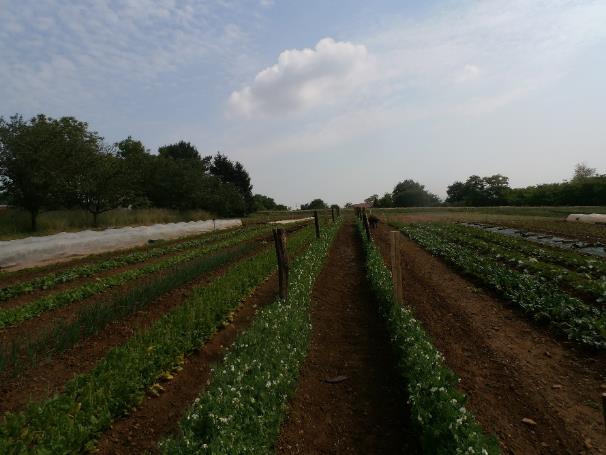 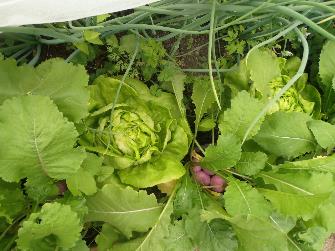 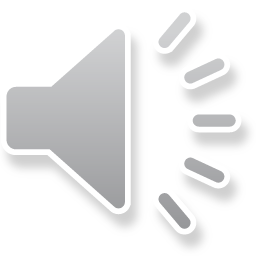 18
DIVERSITE DES CHOIX STRATÉGIQUES
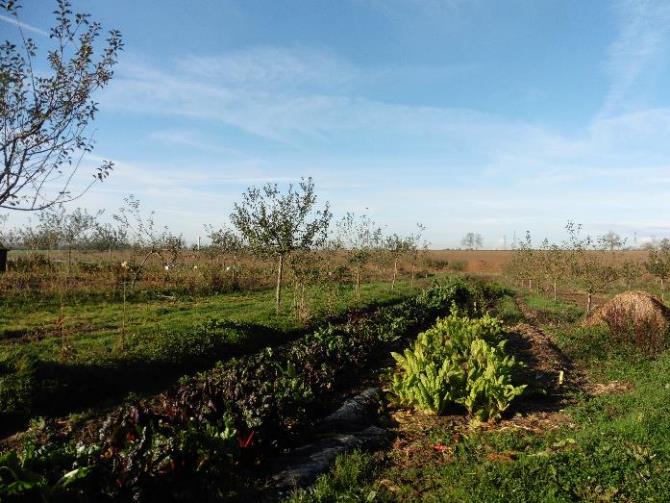 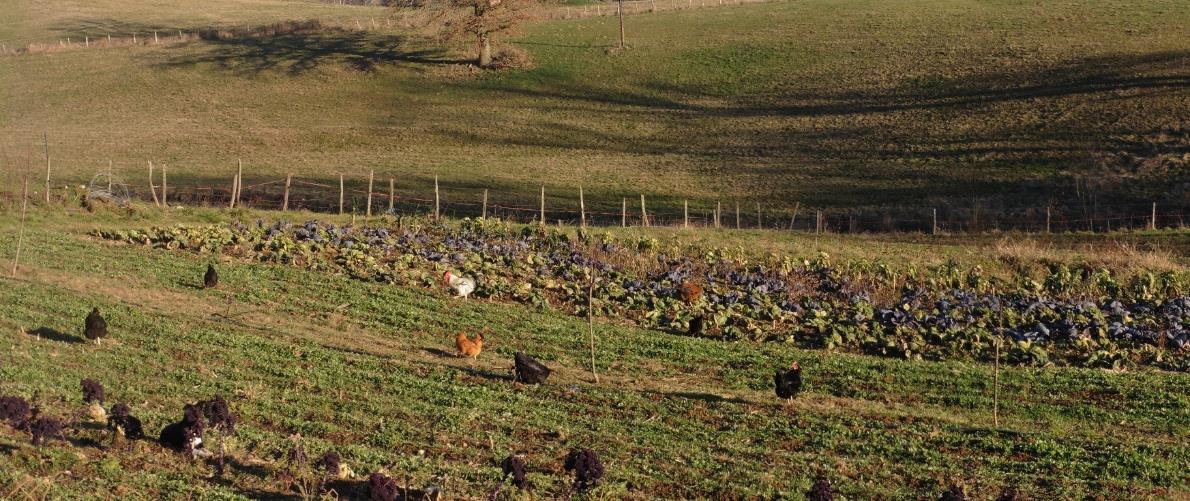 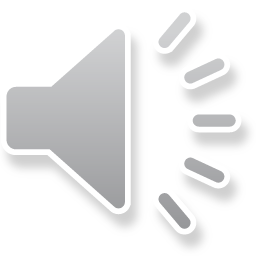 DIVERSITE DES CHOIX STRATÉGIQUES
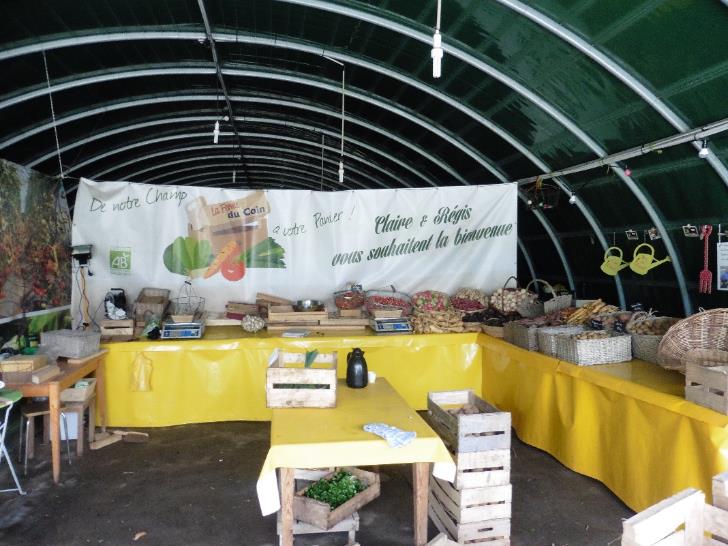 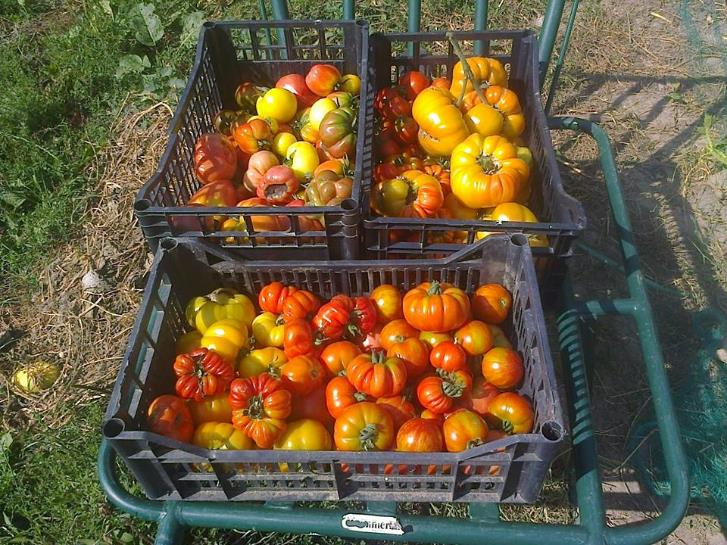 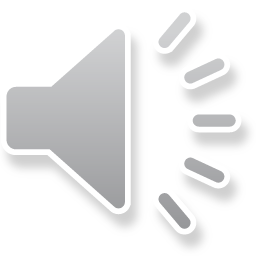 20
DIVERSITE DES CHOIX STRATÉGIQUES
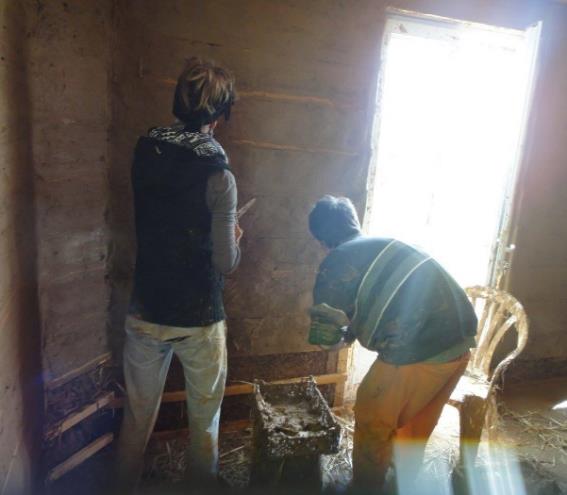 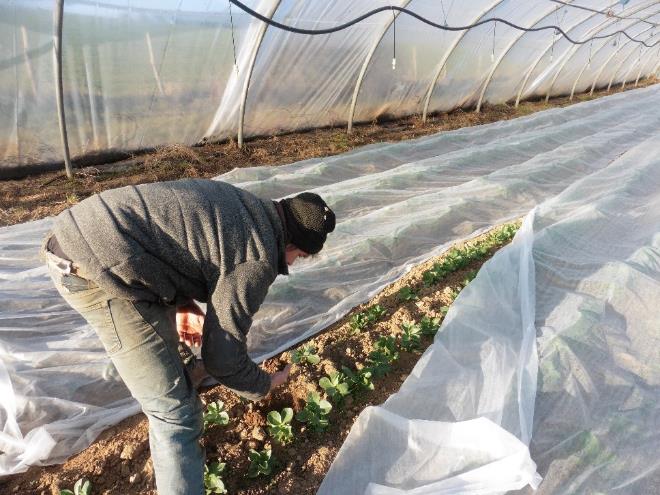 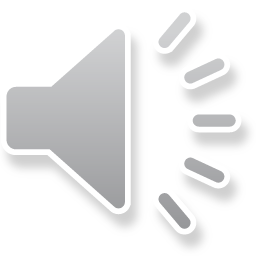 DIVERSITE DES CHOIX STRATÉGIQUES
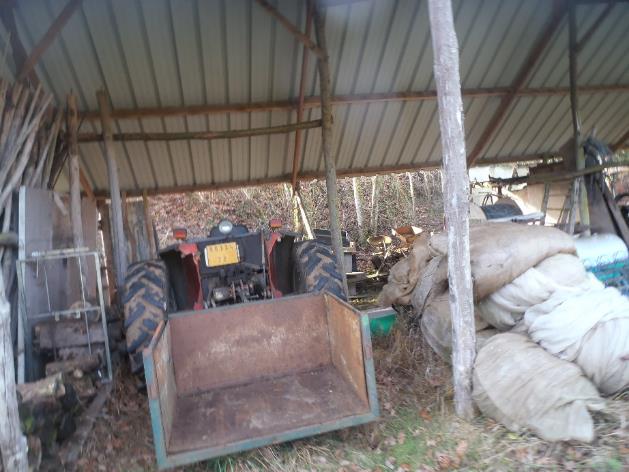 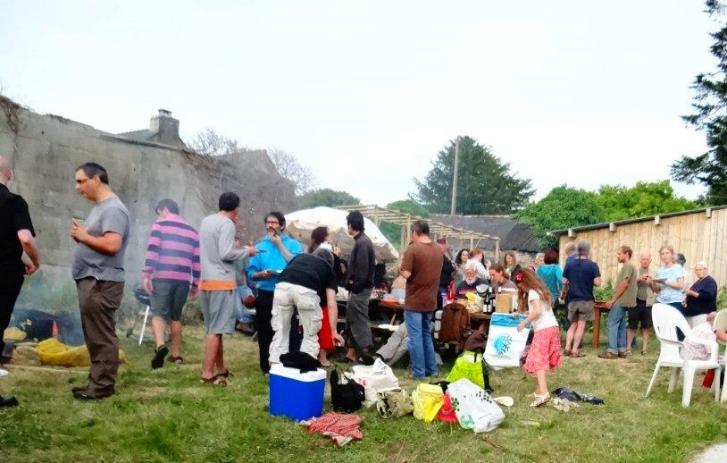 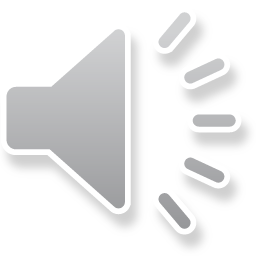 DES PROJETS DE VIE GLOBAUX
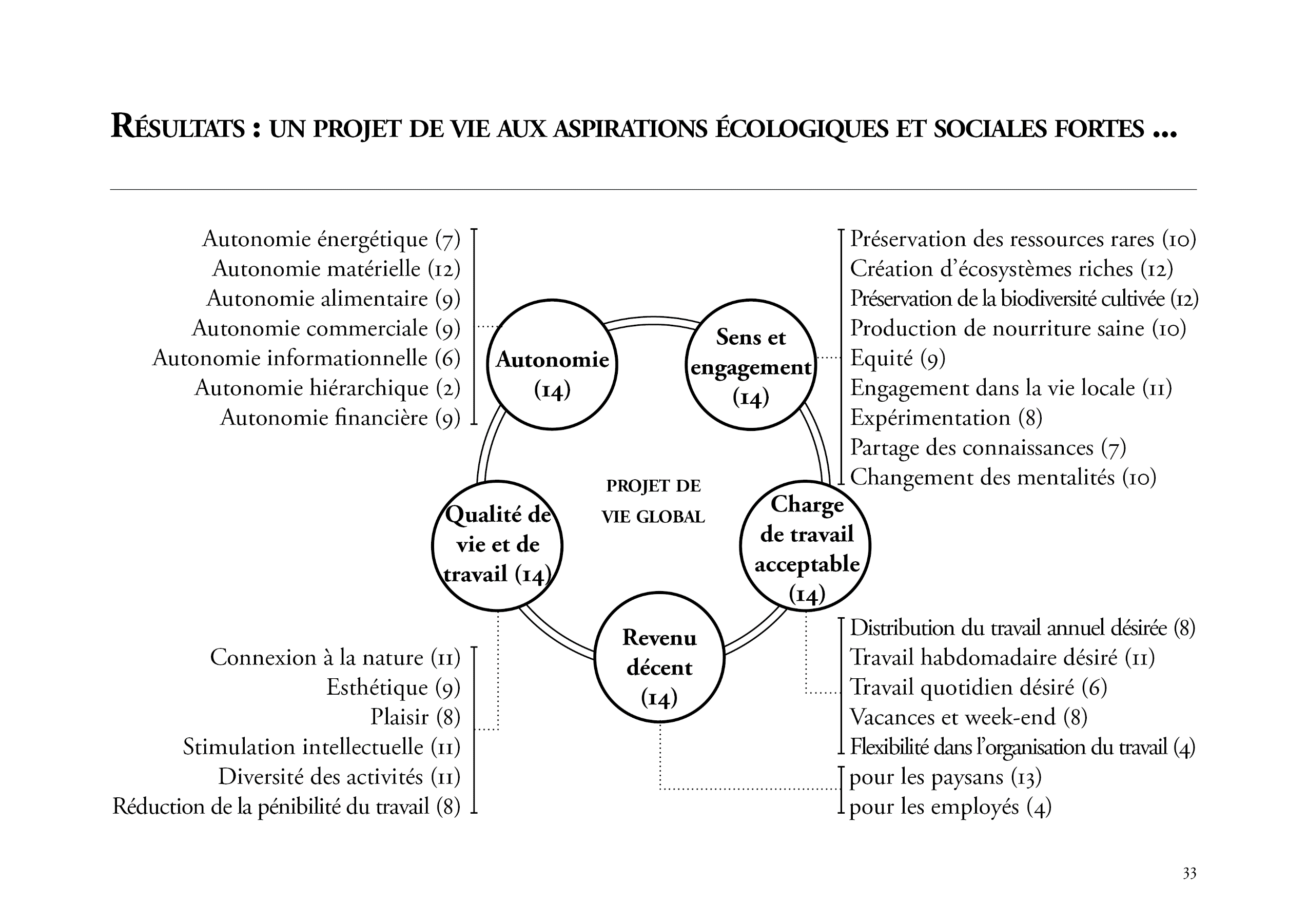 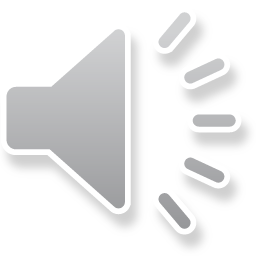 23
DES PROJETS DE VIE GLOBAUX
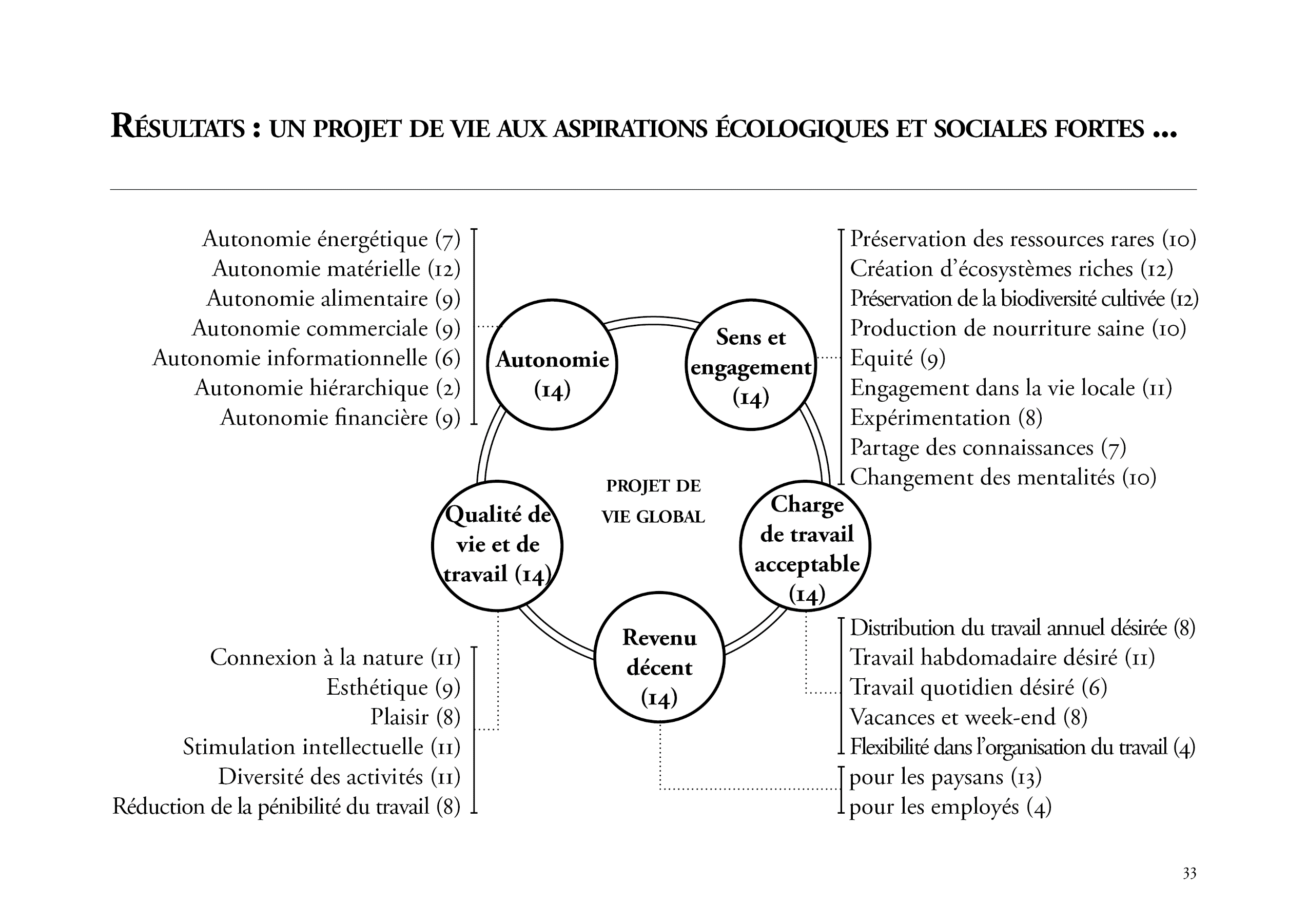 La «viabilité, c’est la capacité d’une ferme à être pérenne dans le temps en permettant aux paysans de vivre en accord avec leurs besoins matériels et leurs valeurs immatérielles.
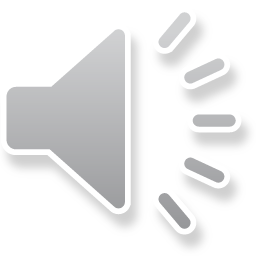 24
ADAPTATION, COHÉRENCE ET COMPROMIS DANS LES STRATÉGIES
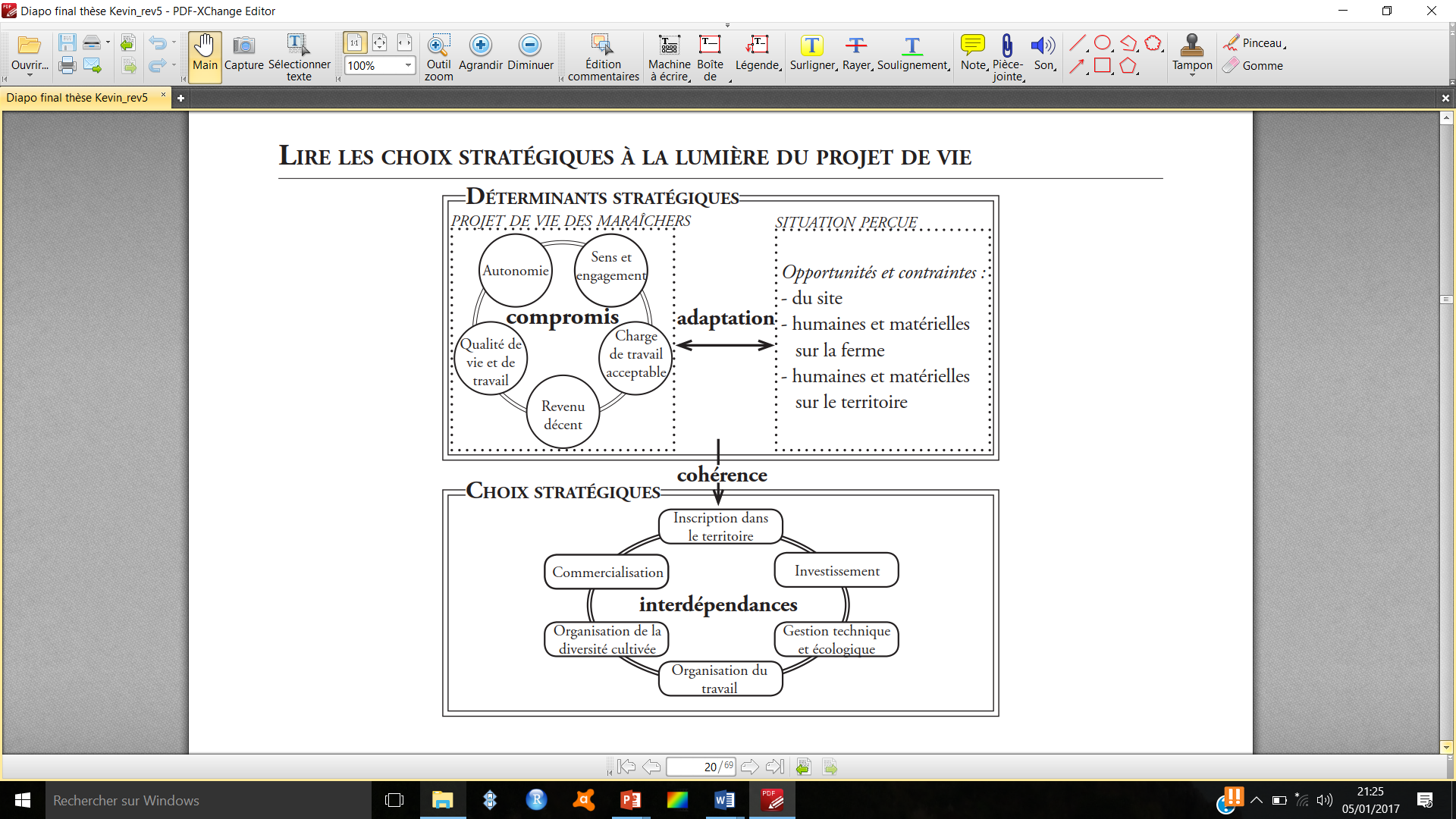 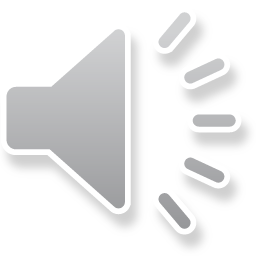 25
LIRE LES STRATÉGIES À LA LUMIÈRE DU PROJET DE VIE
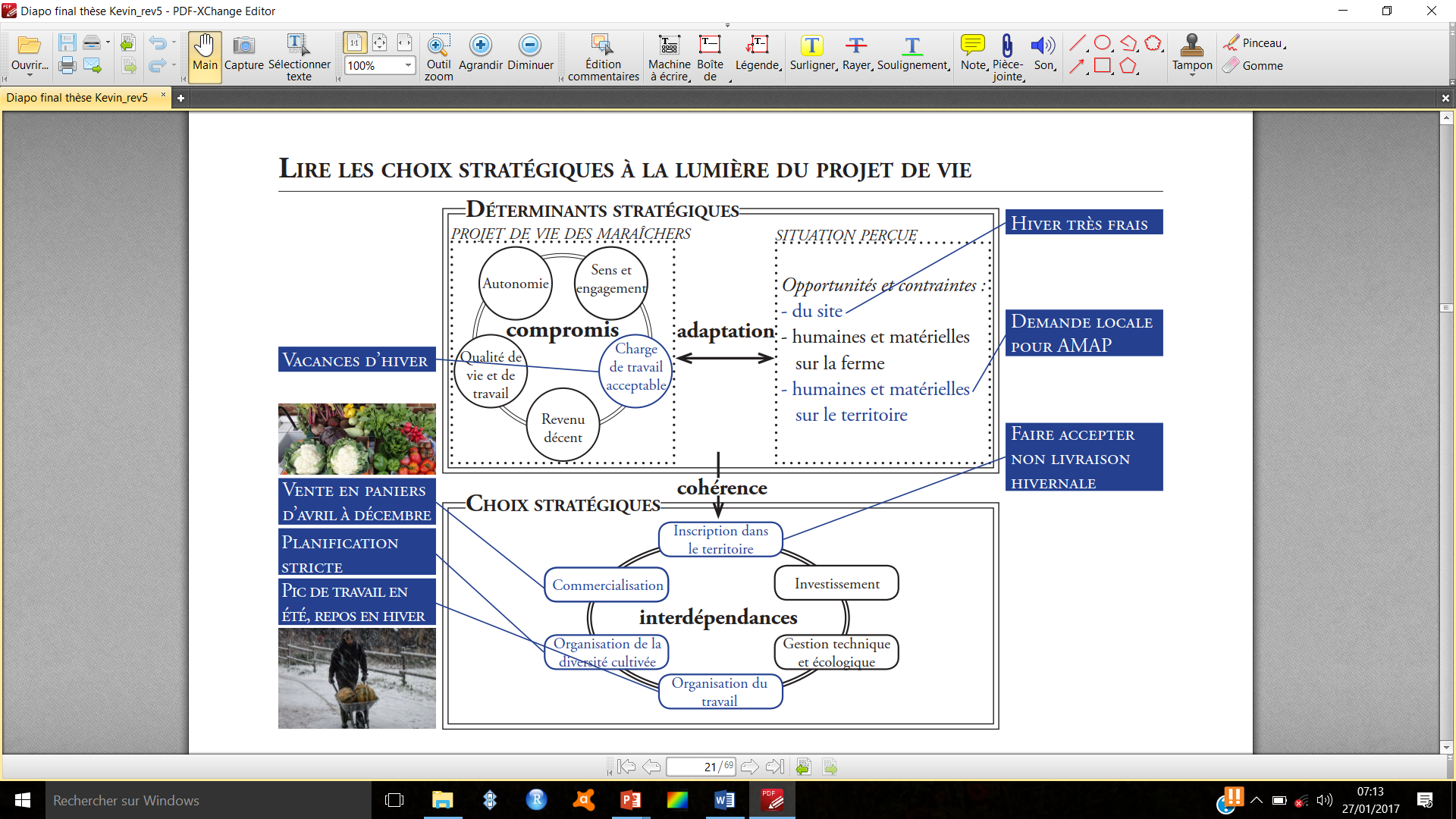 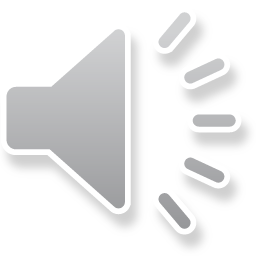 26
LIRE LES STRATÉGIES À LA LUMIÈRE DU PROJET DE VIE
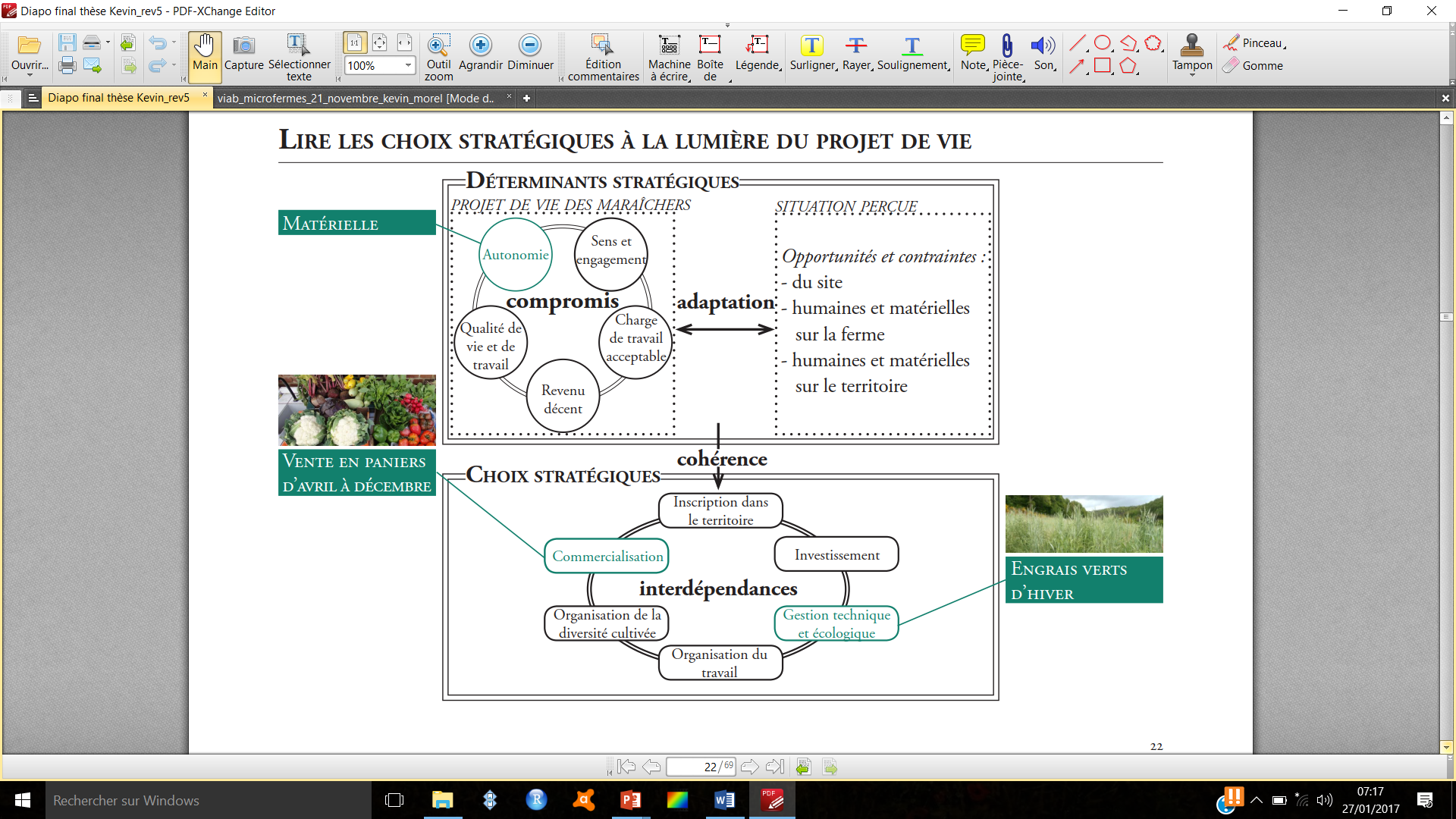 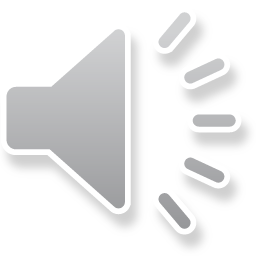 27
LIRE LES STRATÉGIES À LA LUMIÈRE DU PROJET DE VIE
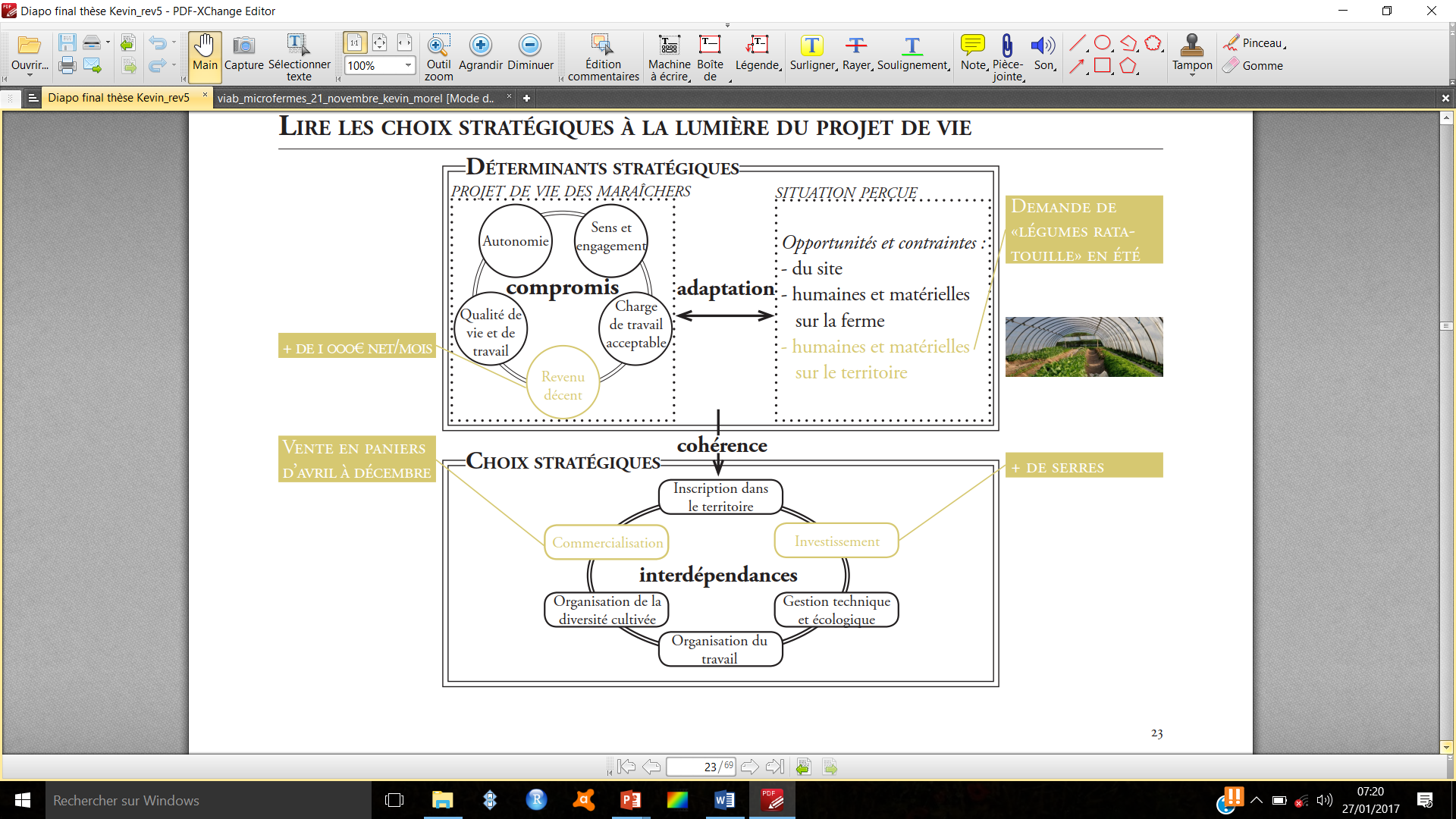 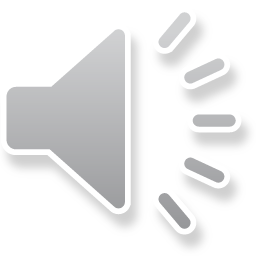 28
LIRE LES STRATÉGIES À LA LUMIÈRE DU PROJET DE VIE
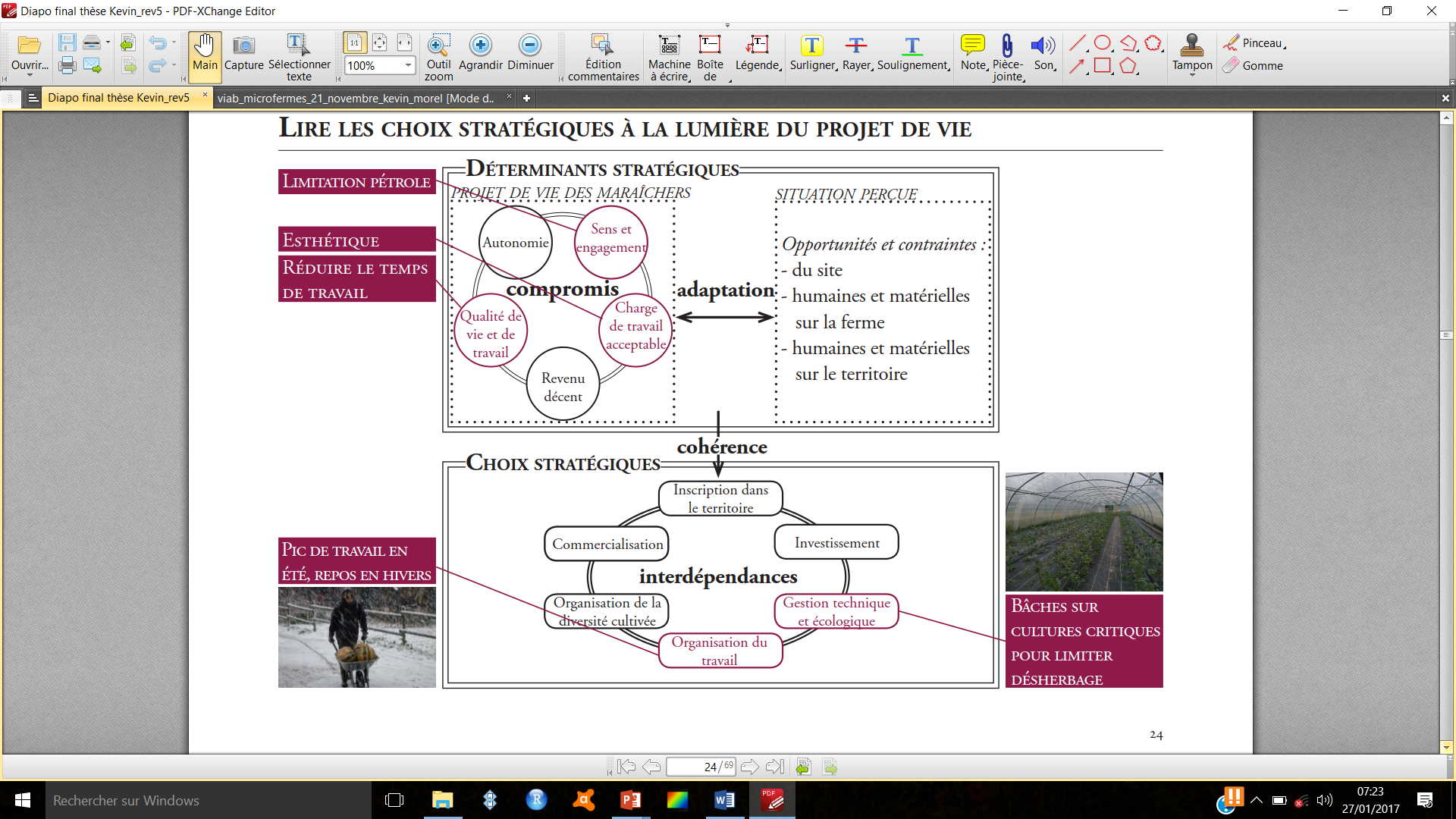 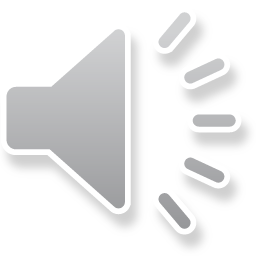 29
LIRE LES STRATÉGIES À LA LUMIÈRE DU PROJET DE VIE
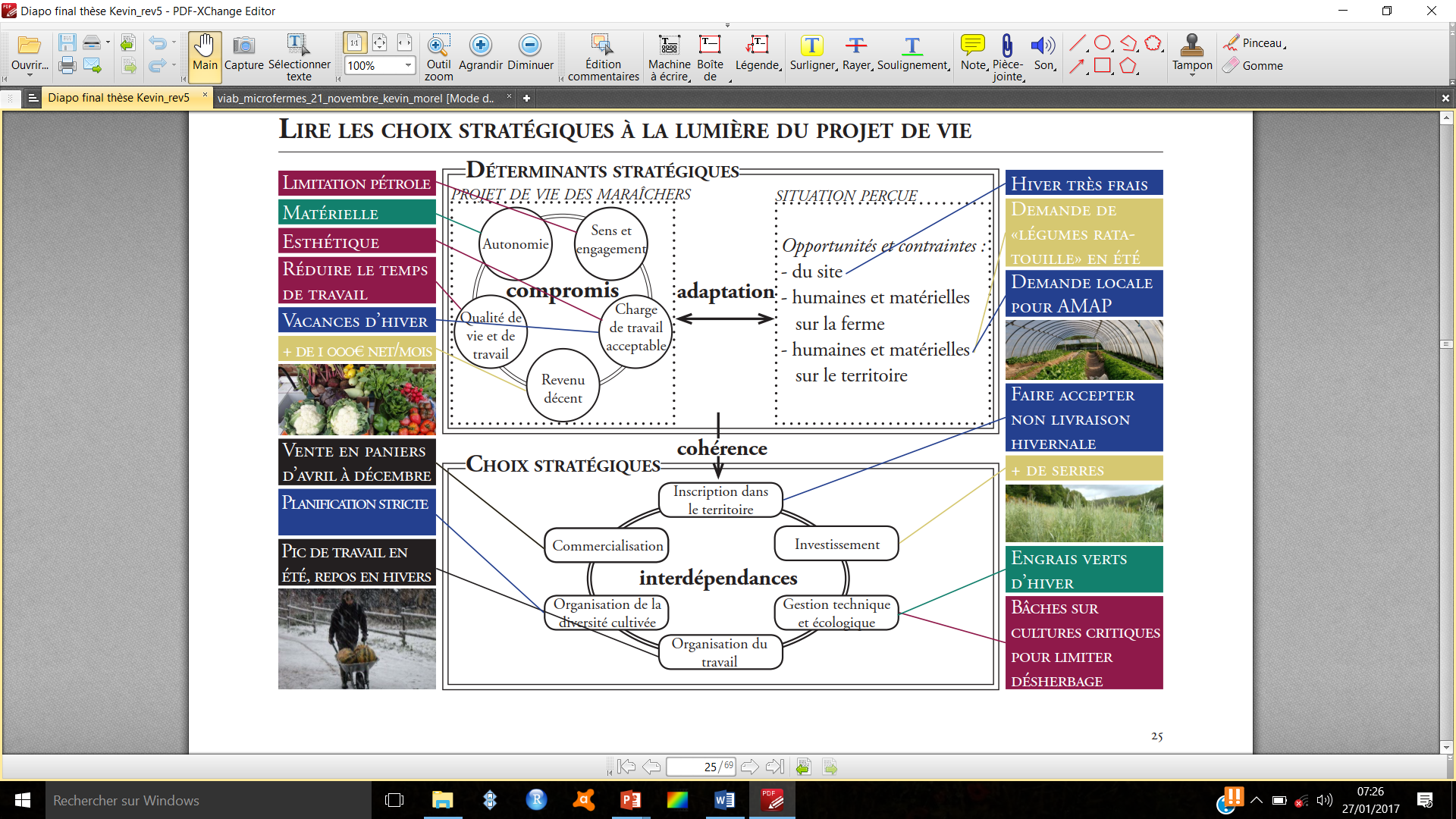 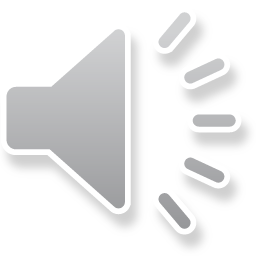 30
S’APPROPRIER CE CADRE
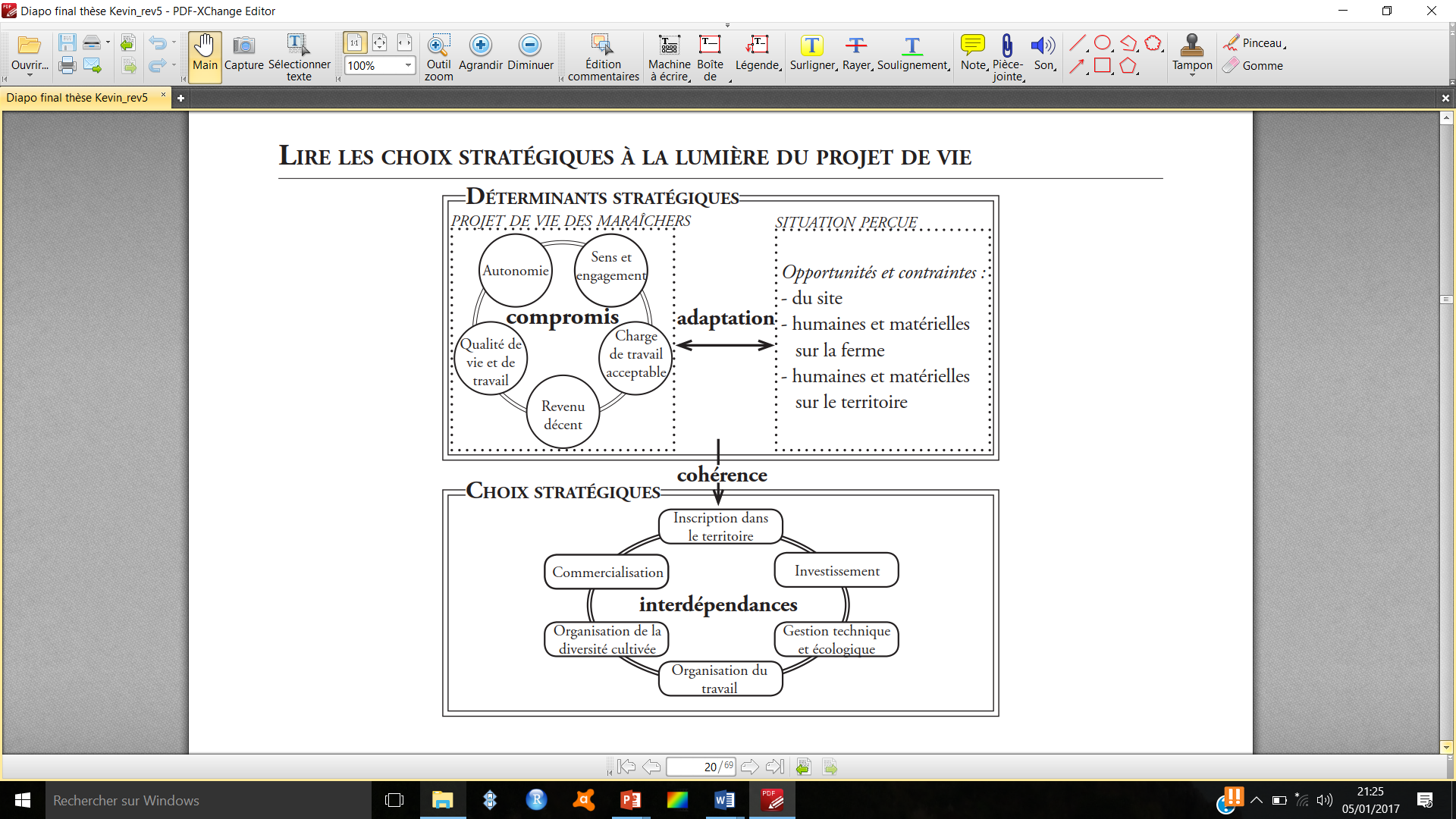 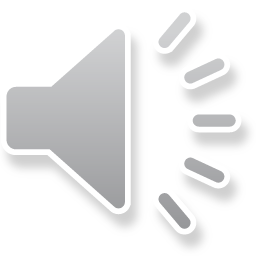 31